CÁC SỐ ĐẾN 100
Chủ đề6
Bài 21
SỐ CÓ HAI CHỮ SỐ
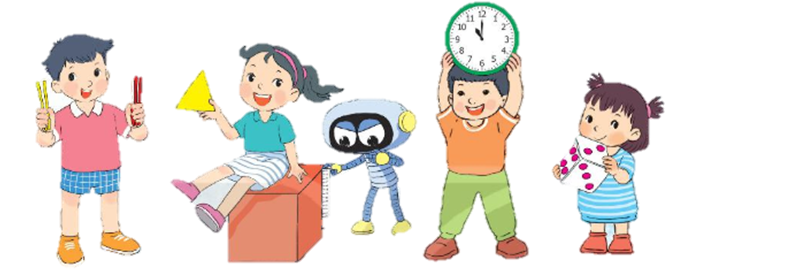 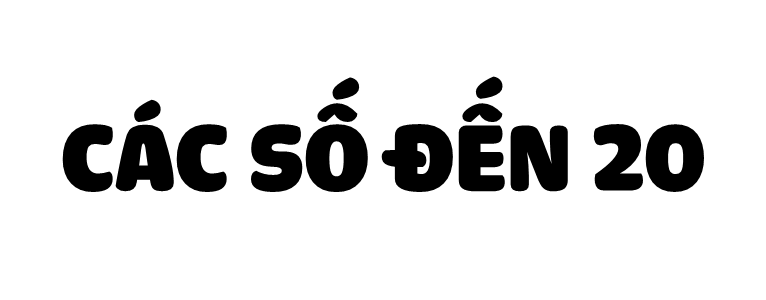 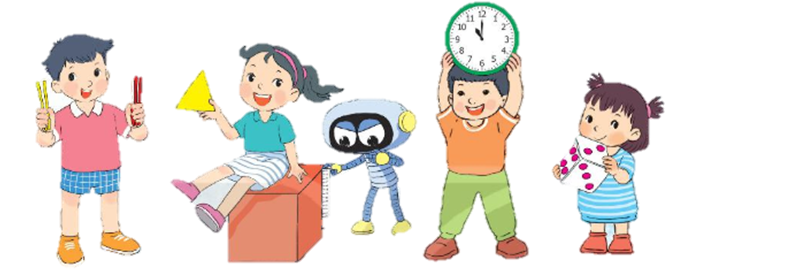 CÁC SỐ ĐẾN 20
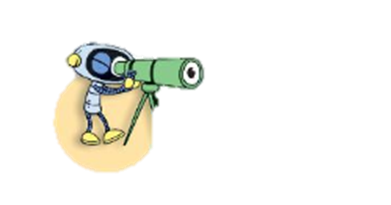 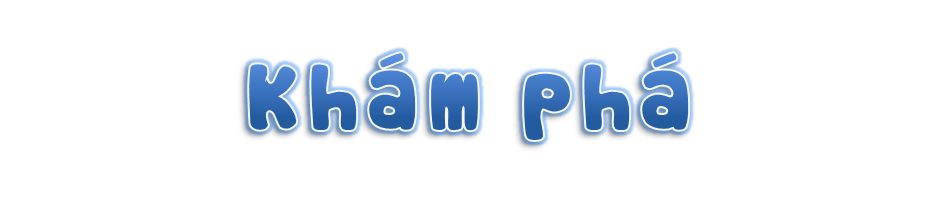 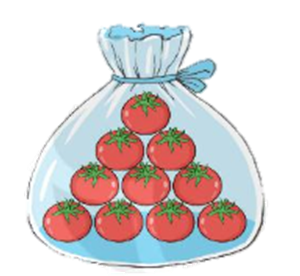 10 quả cà chua
1 chục quả cà chua
Có bao nhiêu quả cà chua?
?
?
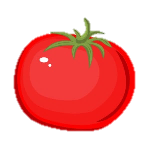 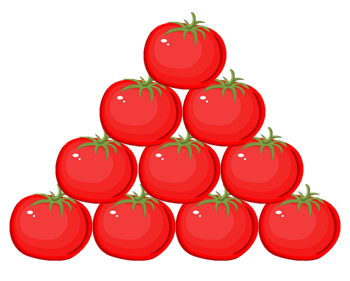 ?
?
Mười một
11
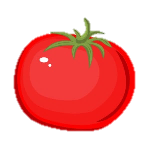 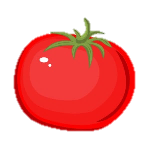 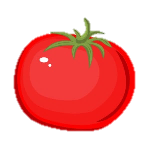 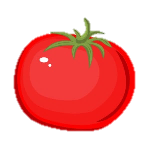 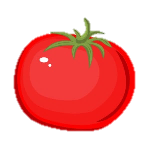 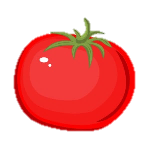 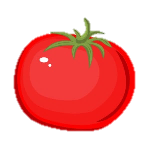 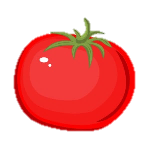 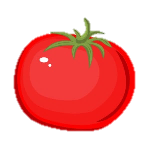 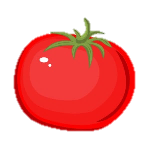 ?
?
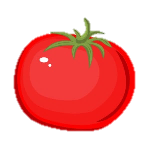 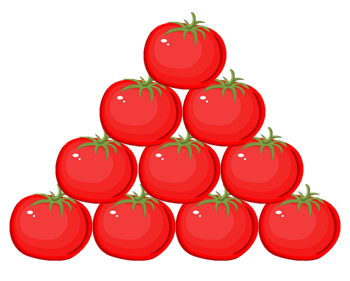 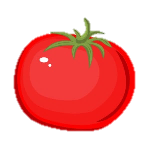 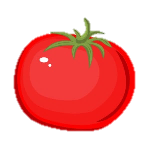 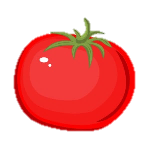 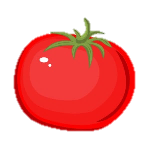 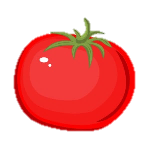 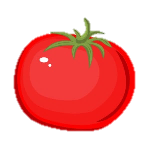 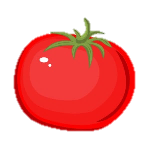 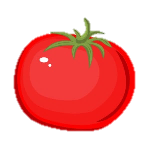 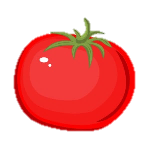 ?
Mười hai
12
?
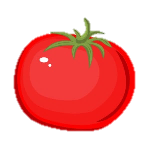 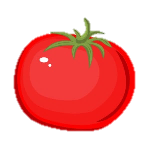 ?
?
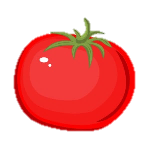 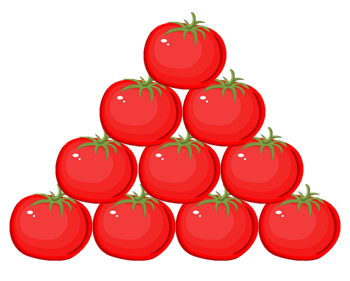 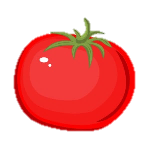 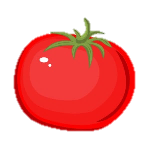 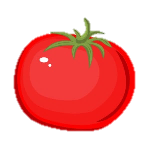 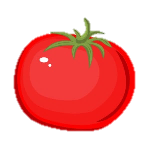 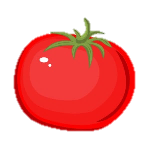 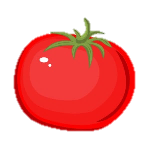 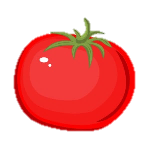 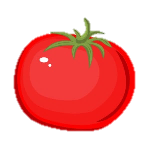 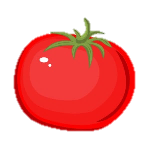 Mười ba
?
13
?
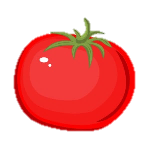 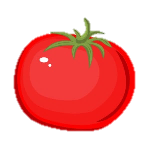 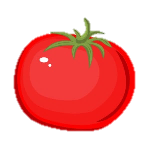 ?
?
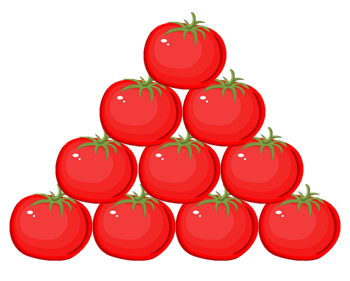 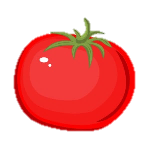 Mười bốn
?
?
14
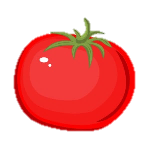 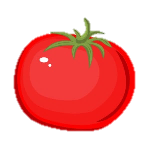 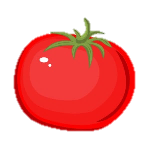 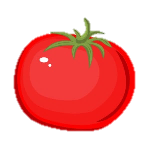 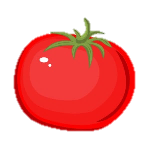 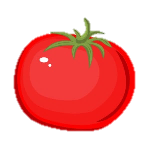 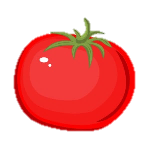 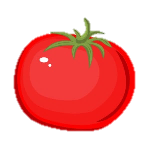 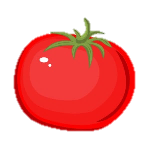 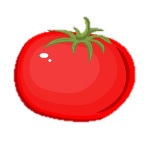 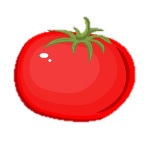 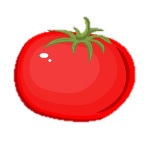 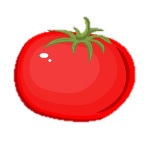 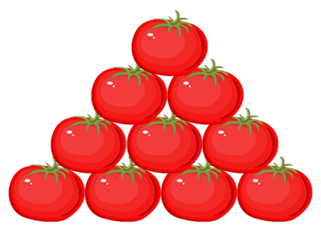 Mười lăm
?
15
?
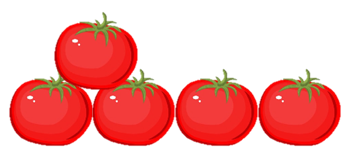 ?
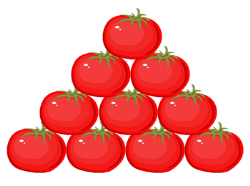 16
Mười sáu
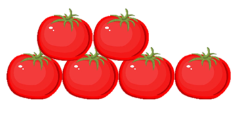 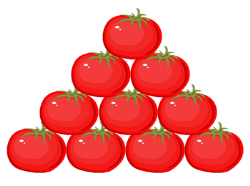 17
?
Mười bảy
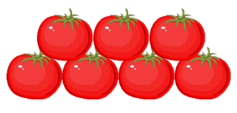 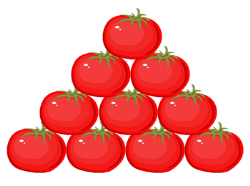 18
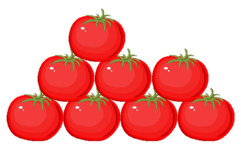 Mười tám
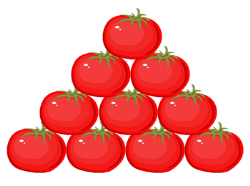 19
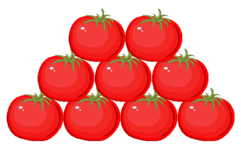 Mười chín
?
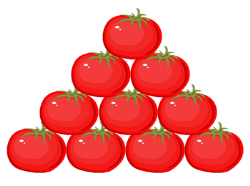 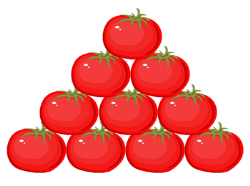 20
Hai mươi
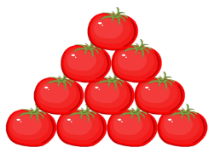 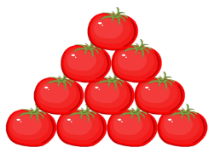 16
11
Mười sáu
Mười một
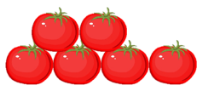 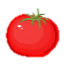 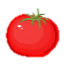 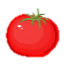 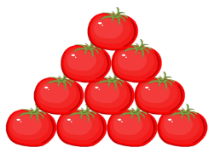 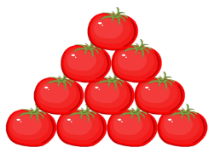 17
12
Mười bảy
Mười hai
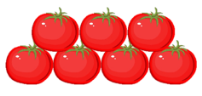 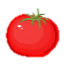 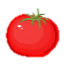 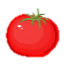 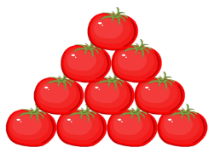 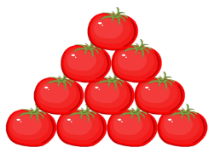 18
13
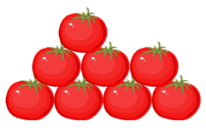 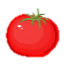 Mười tám
Mười ba
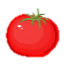 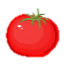 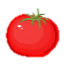 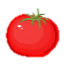 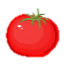 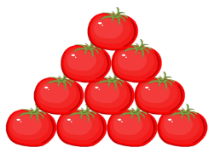 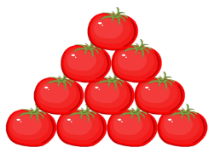 19
14
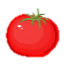 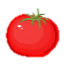 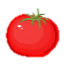 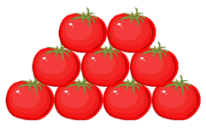 Mười bốn
Mười chín
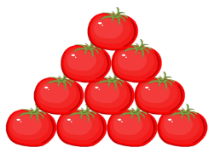 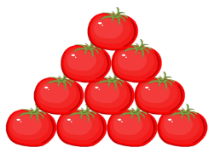 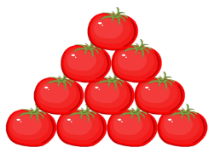 15
20
Hai lăm
Hai mươi
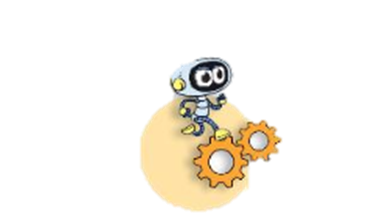 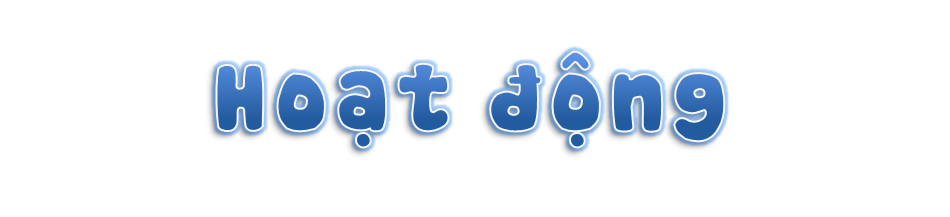 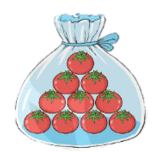 Biết mỗi        có 10 quả cà chua. Tìm số thích hợp (theo mẫu).
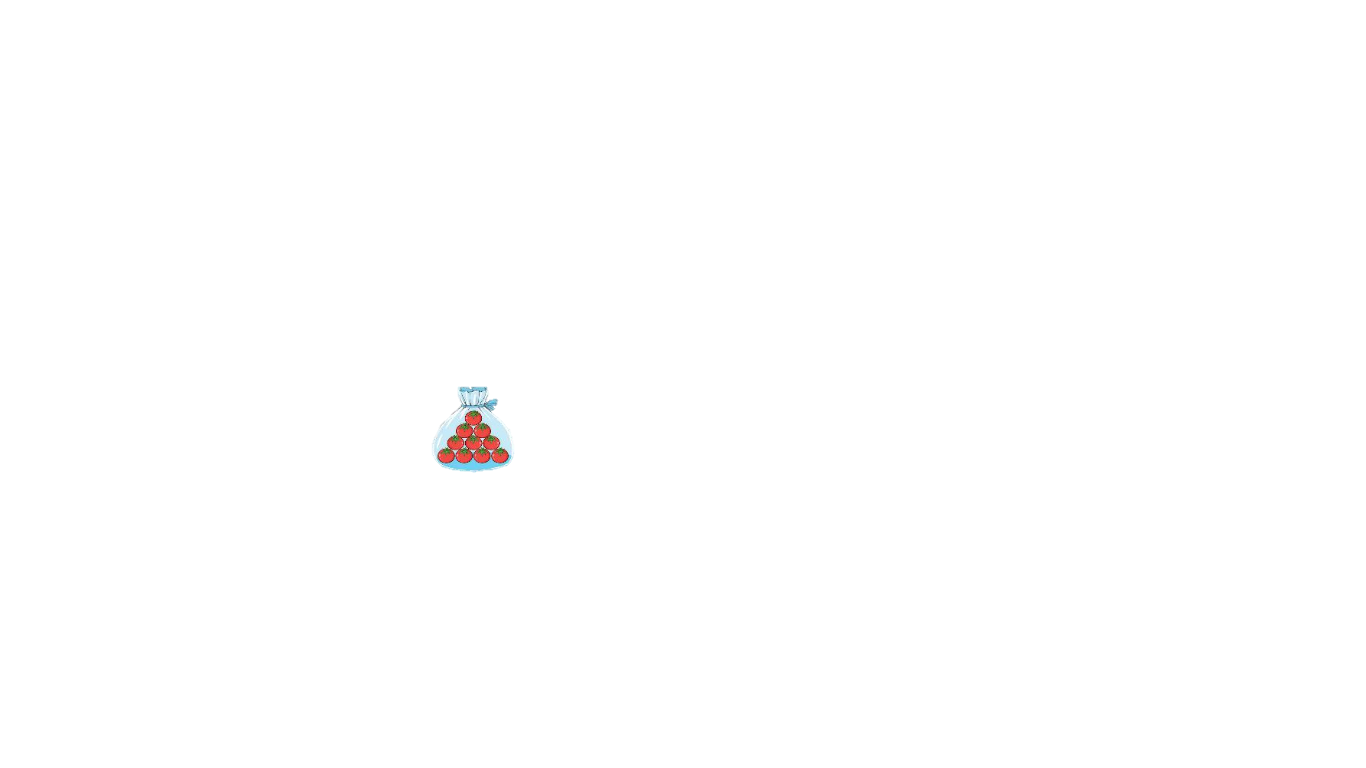 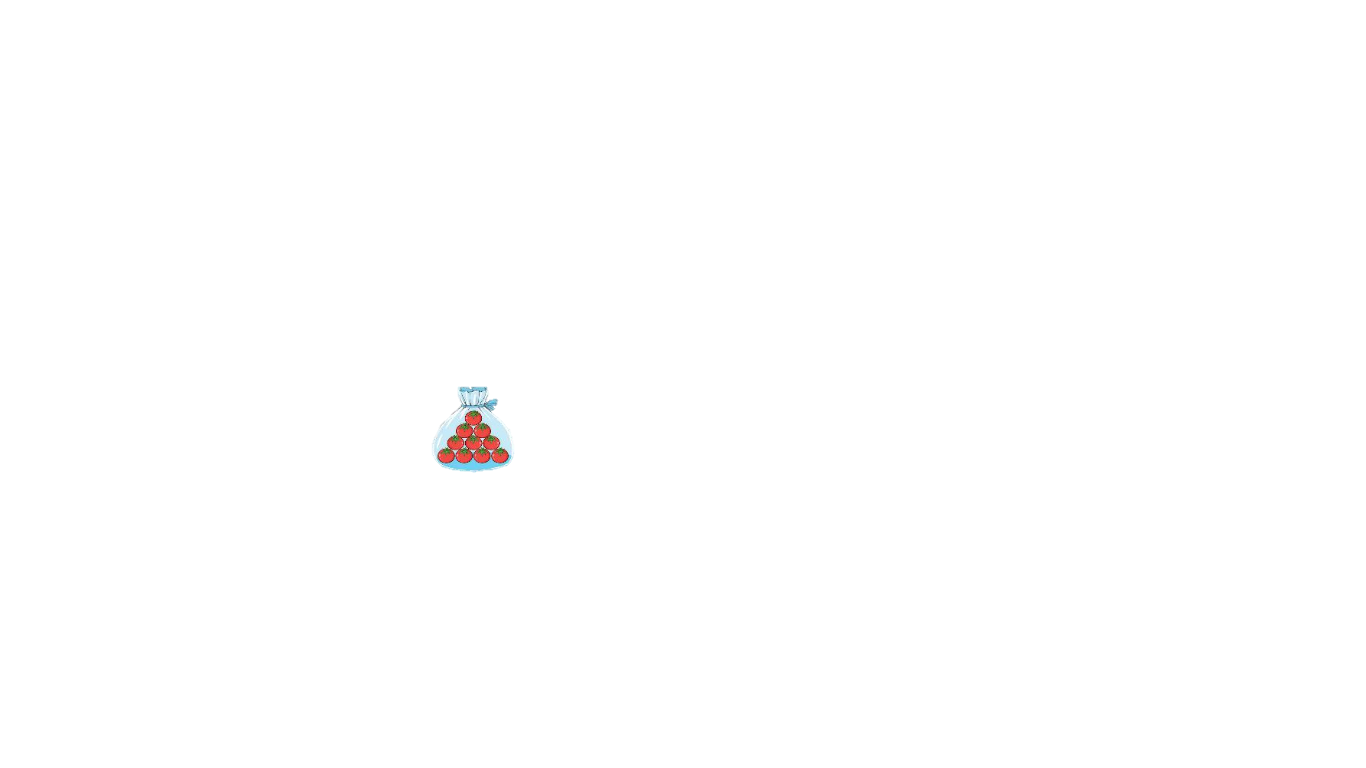 1
Hoạt động
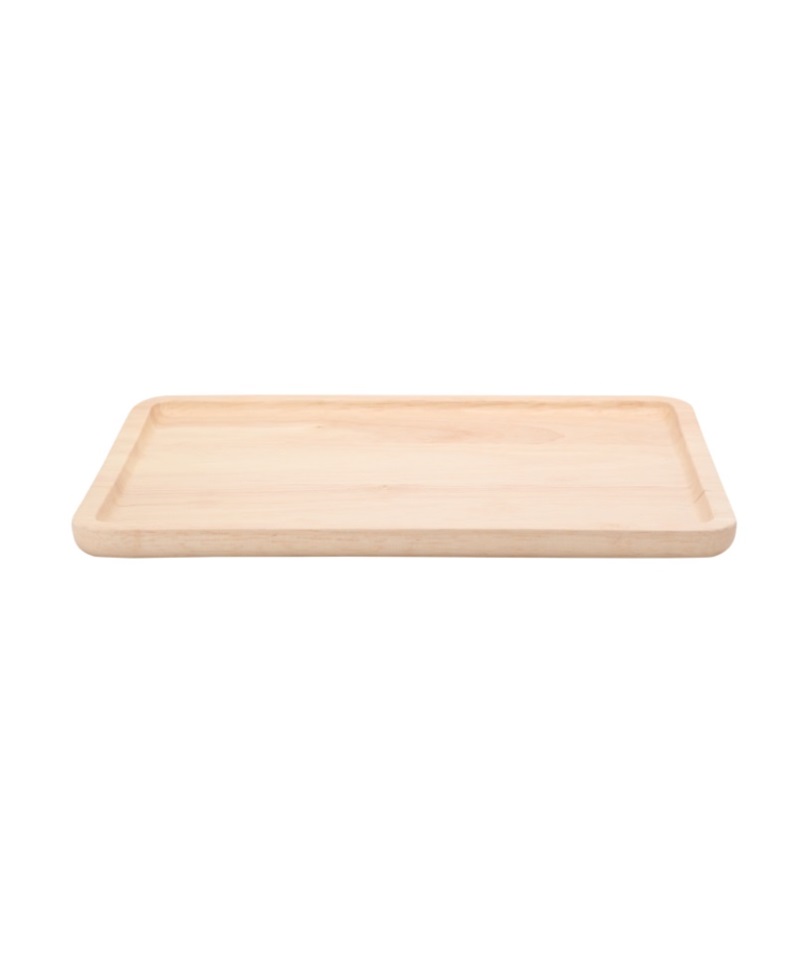 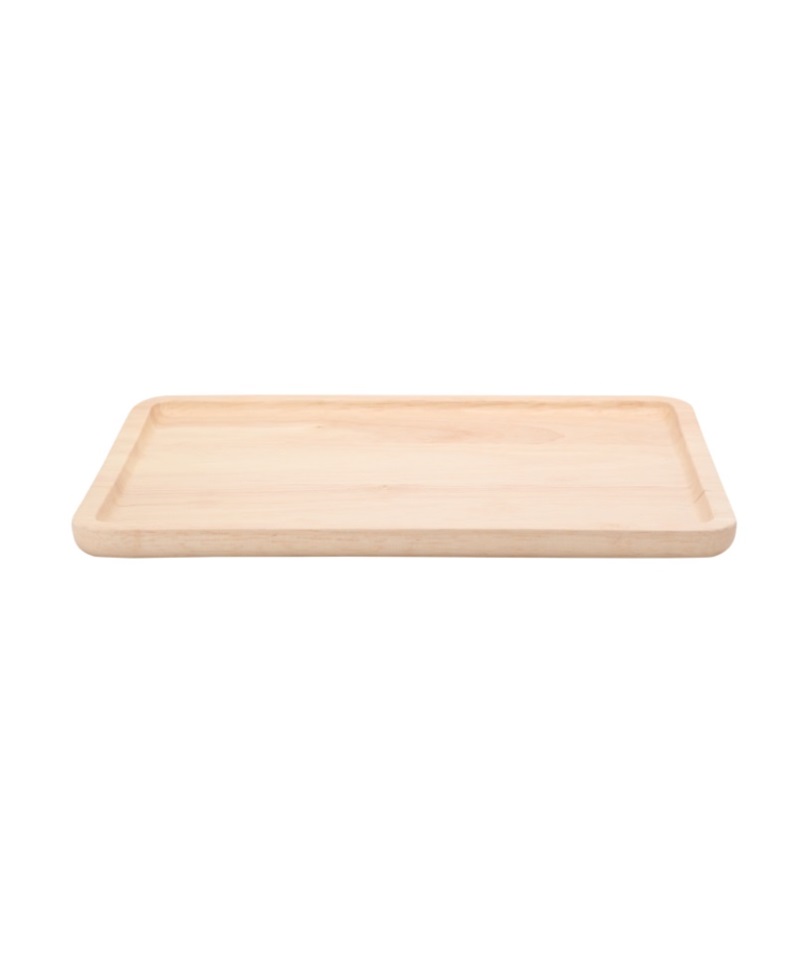 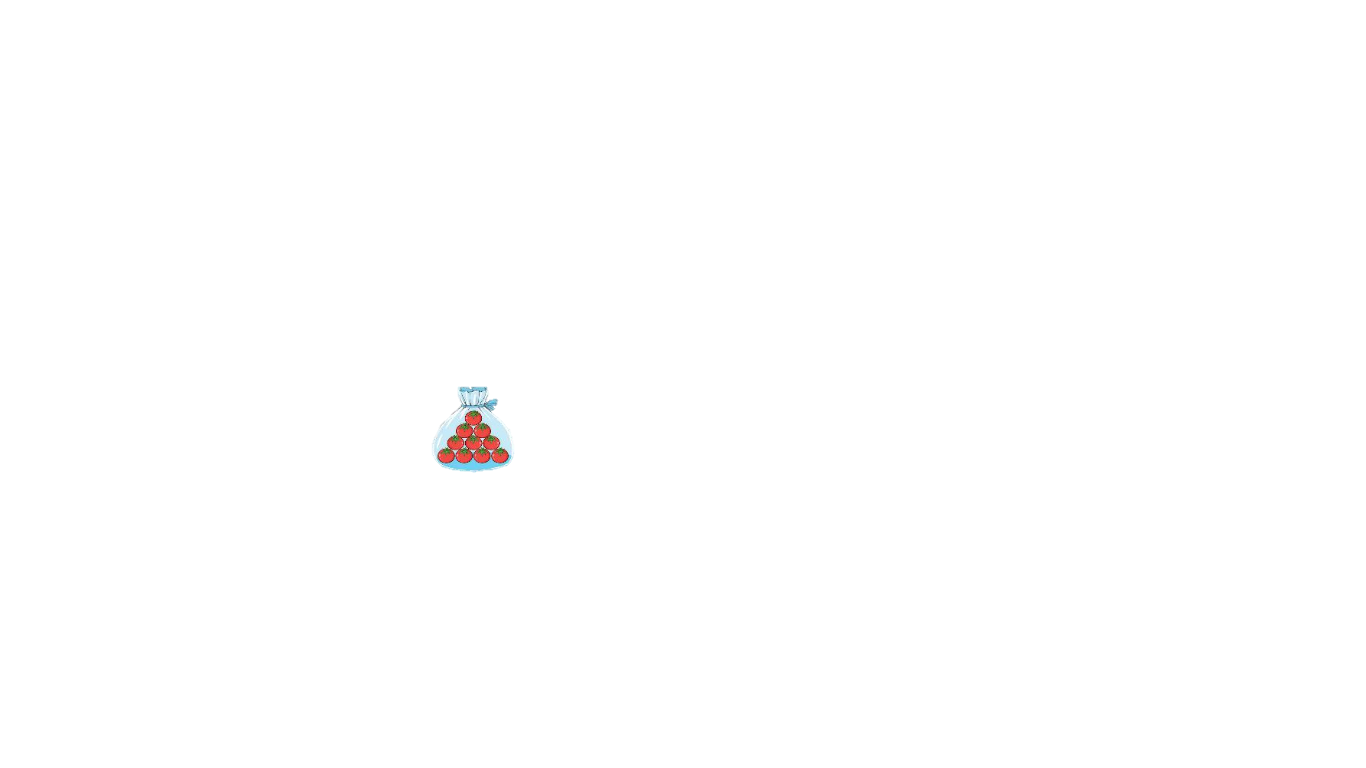 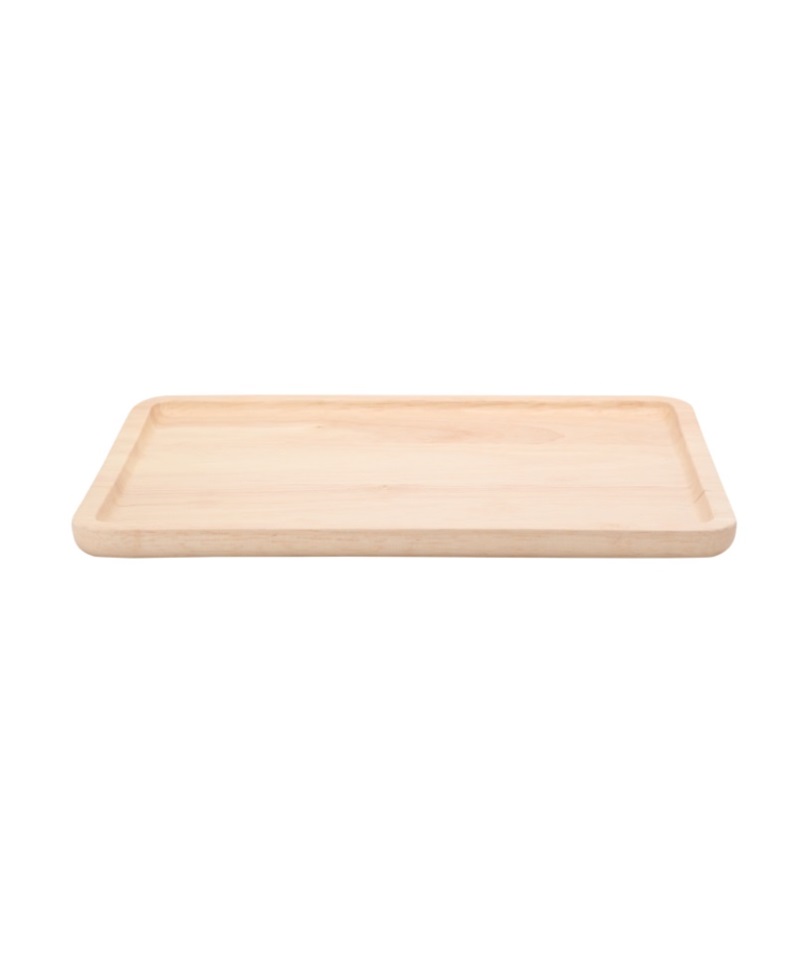 12
?
?
?
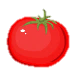 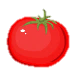 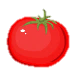 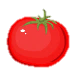 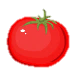 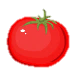 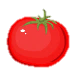 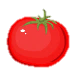 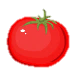 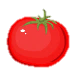 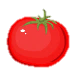 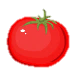 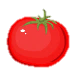 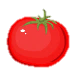 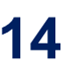 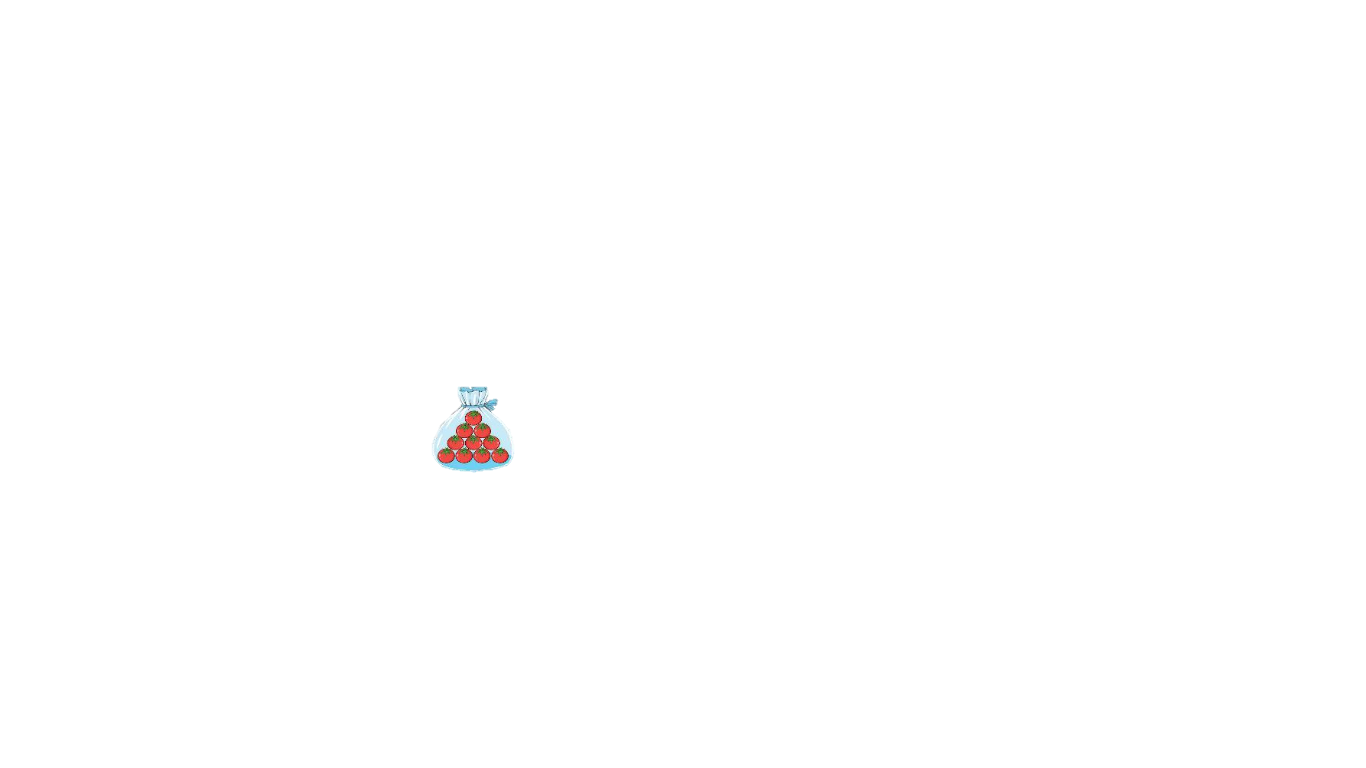 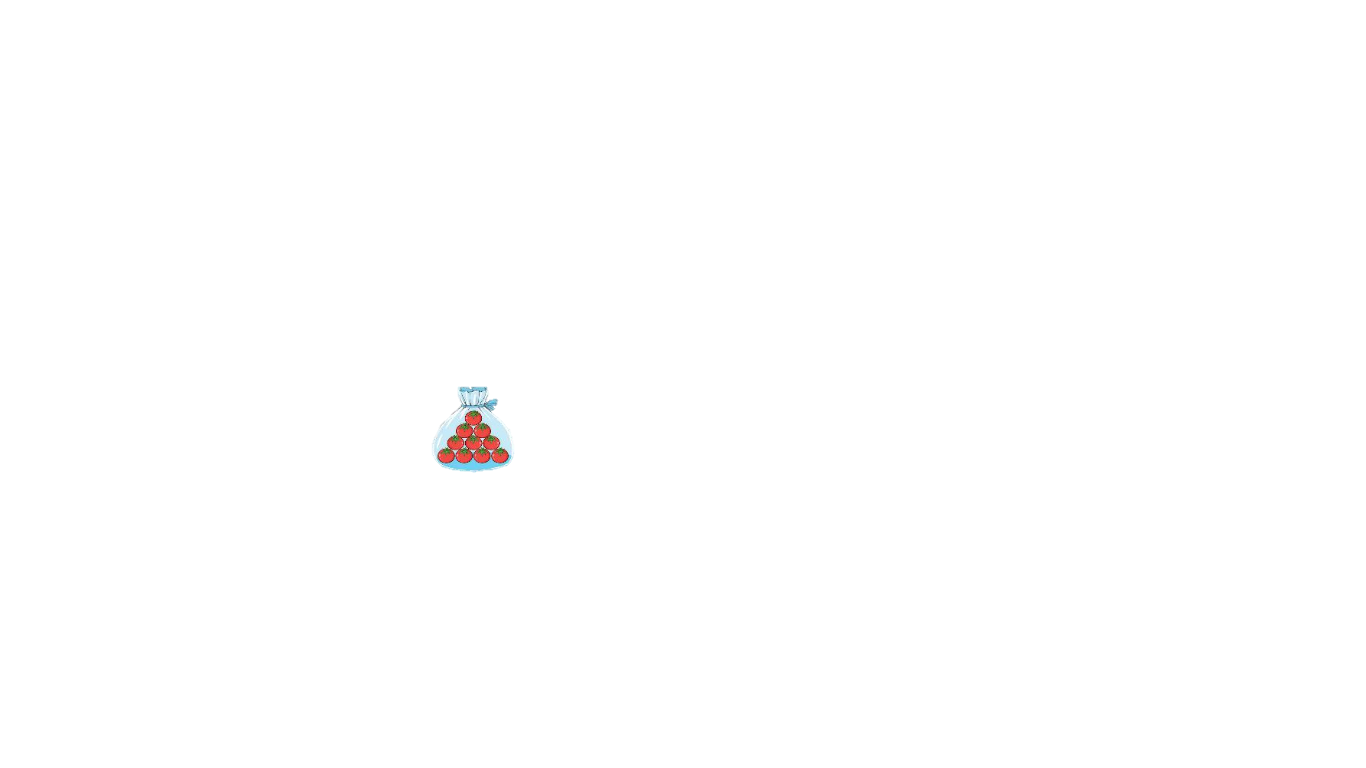 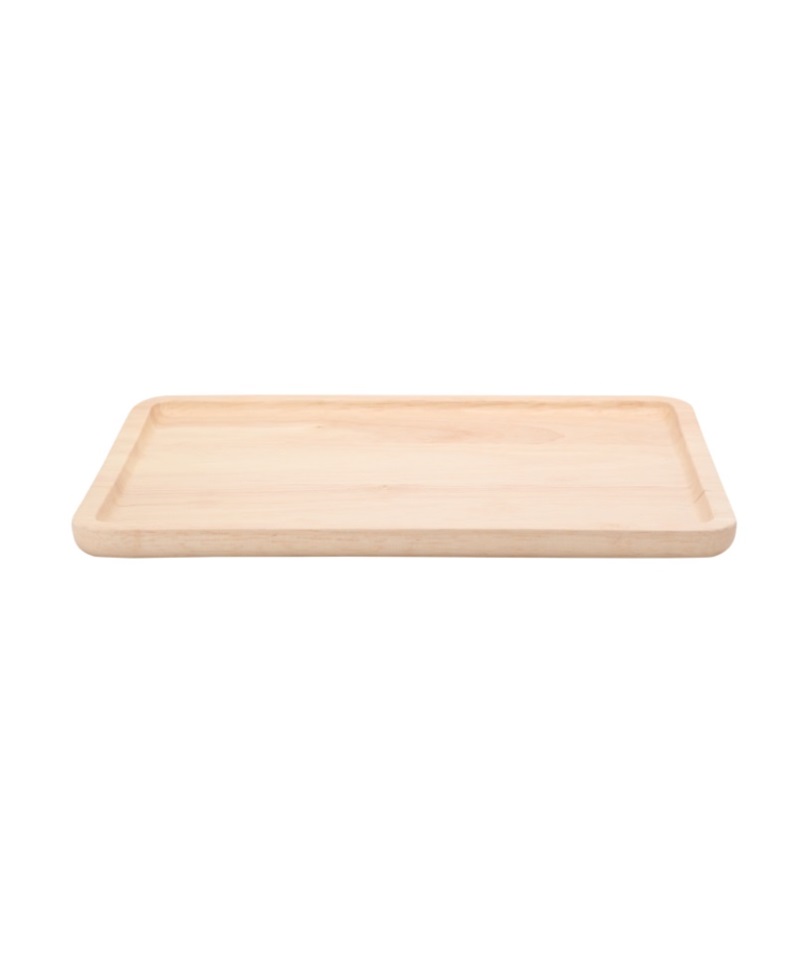 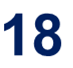 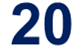 Số?
2
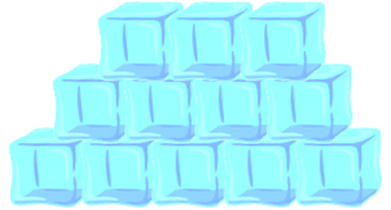 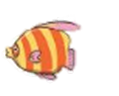 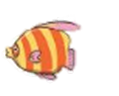 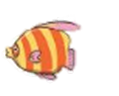 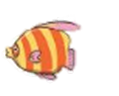 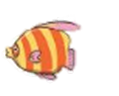 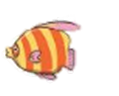 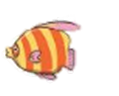 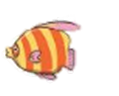 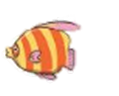 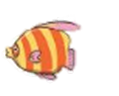 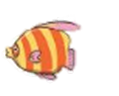 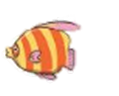 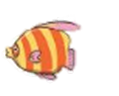 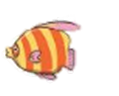 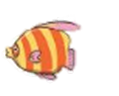 12
15
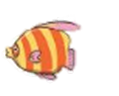 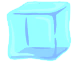 Số?
3
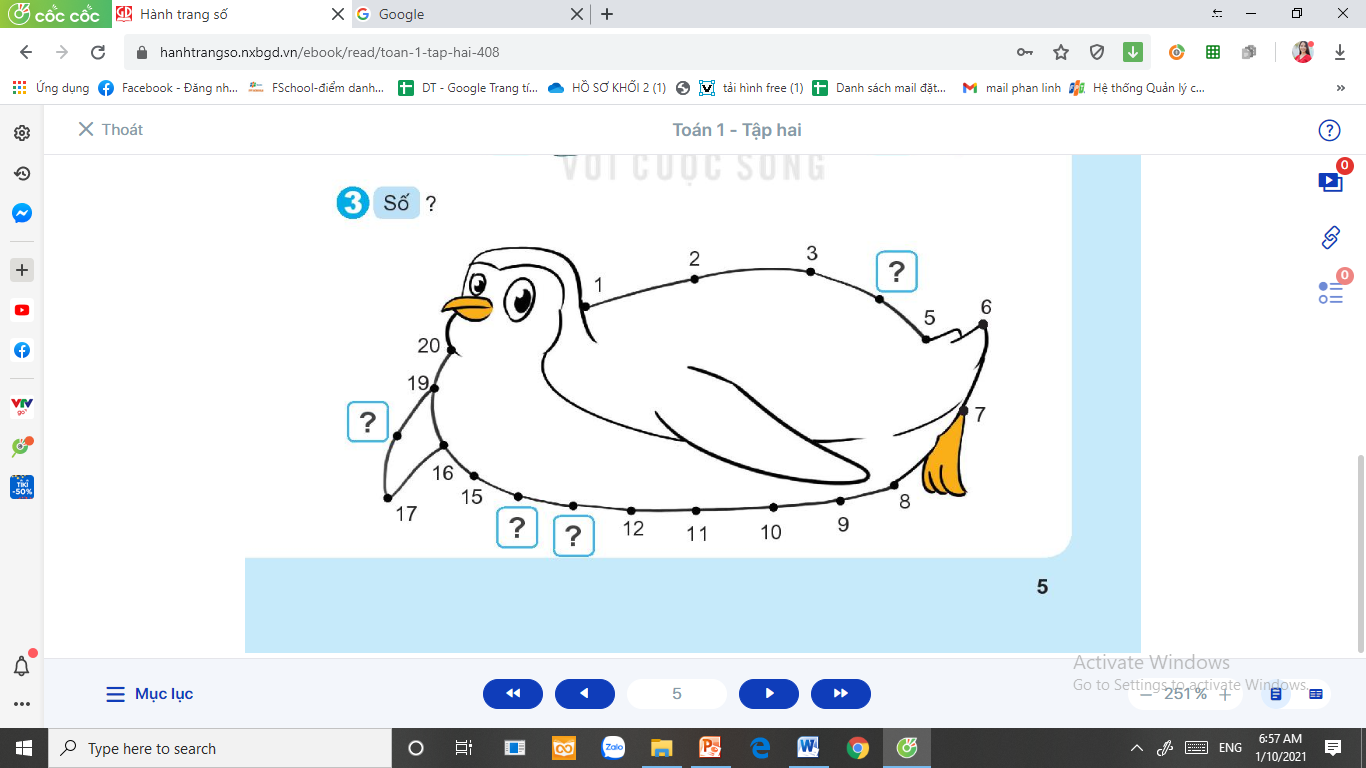 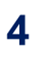 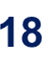 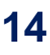 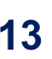 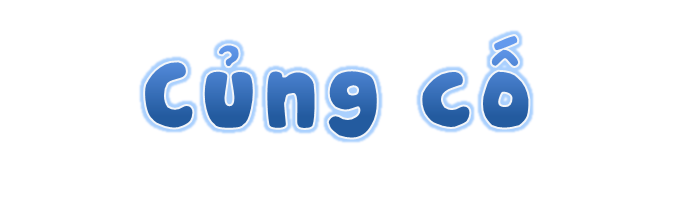 1
Mười lăm
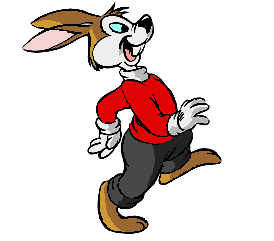 Thỏ tìm 
cà rốt
Hai mươi
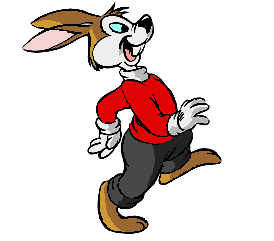 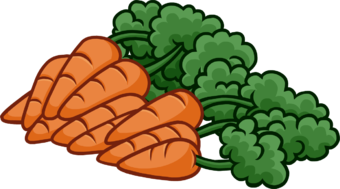 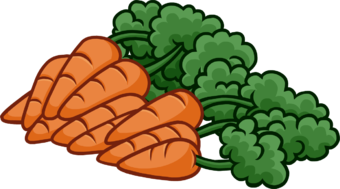 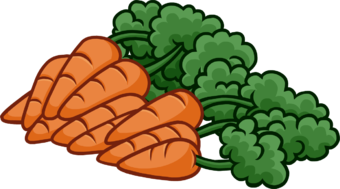 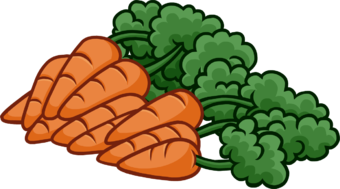 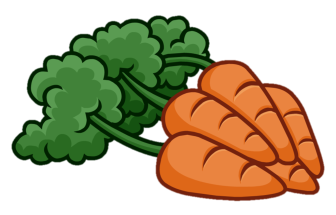 2
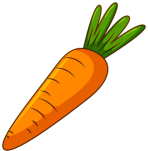 Mười một
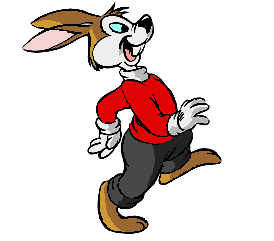 3
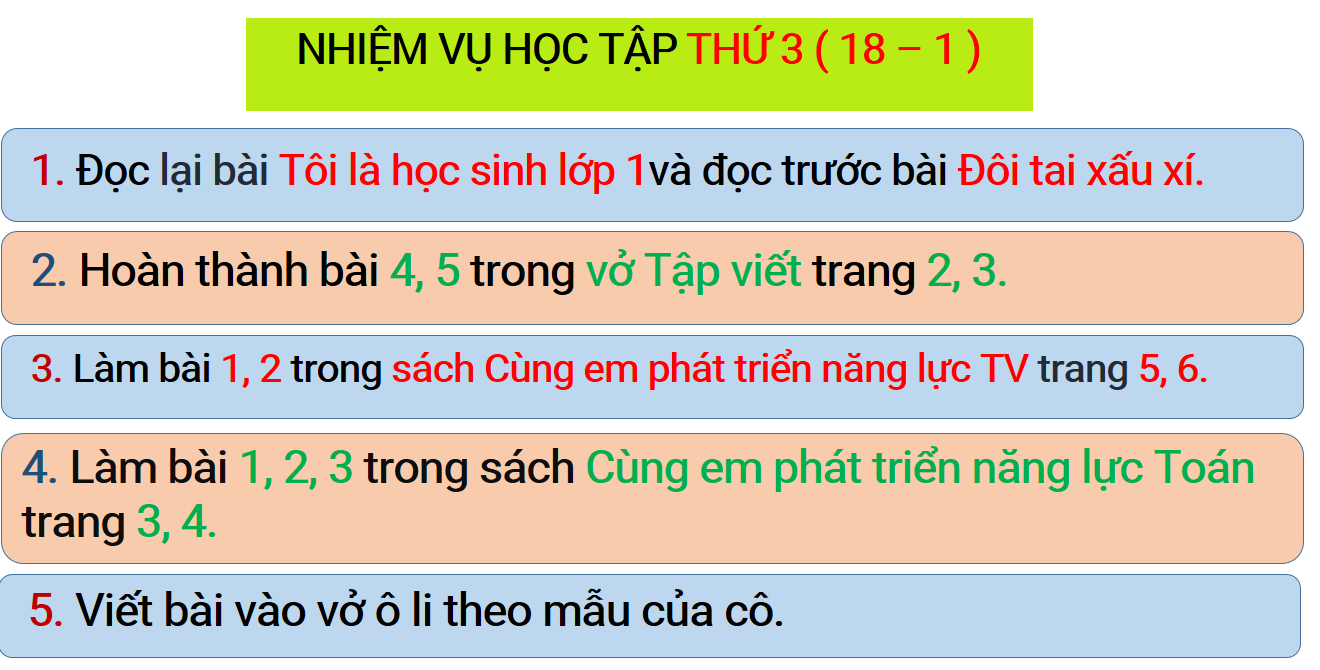